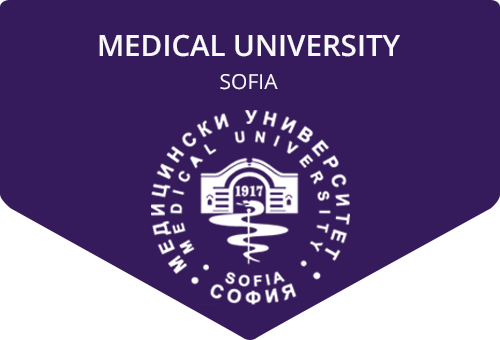 The beginning and the end of a Legend
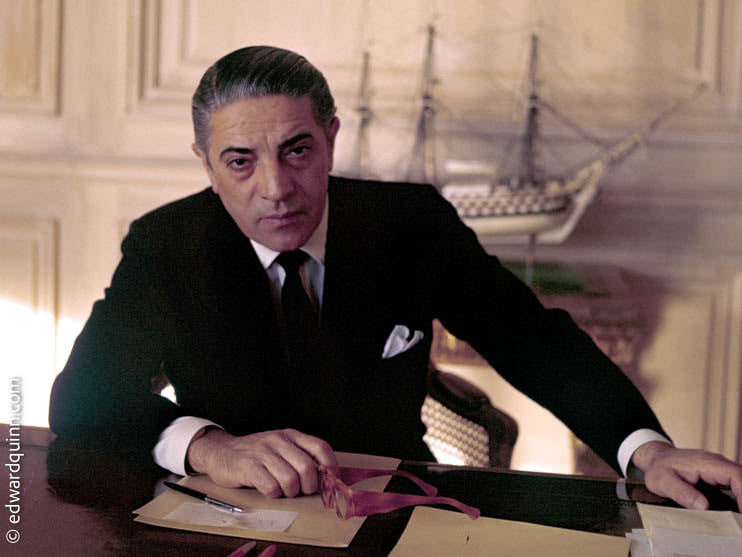 Fragkiski-Ioanna Sofiou
Fn.7748 
Vth year Medical Student
Gr.42

Supervisor: Dr. Vasilka Nikolova
Medical Humanities		          Sofia, 14 May 2022
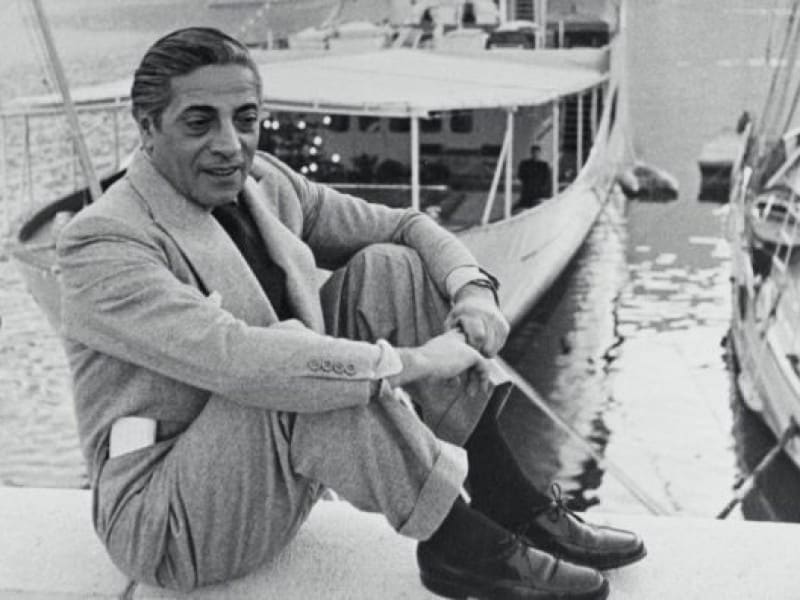 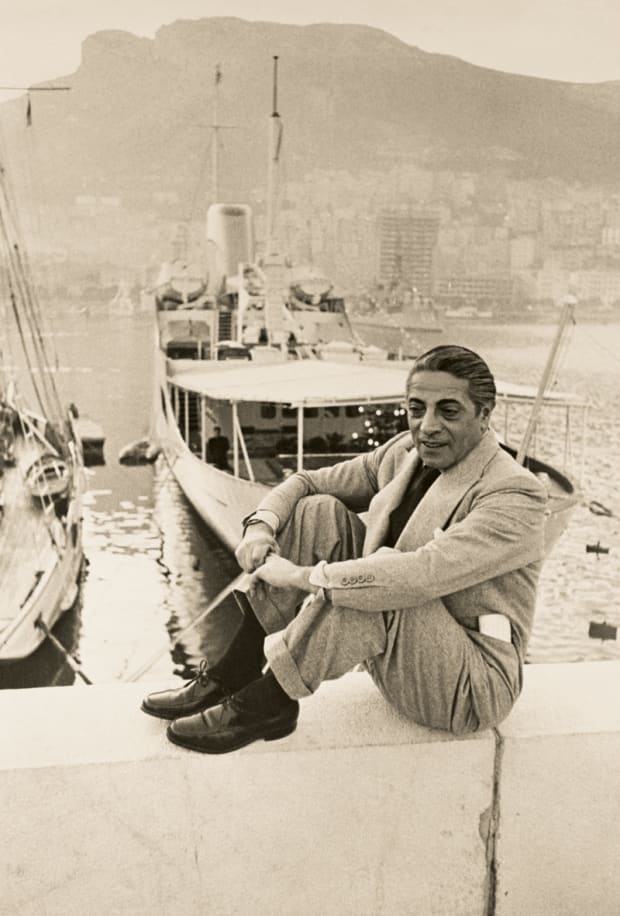 Aristotle Onassis (Aris or Aristos)1906-1975
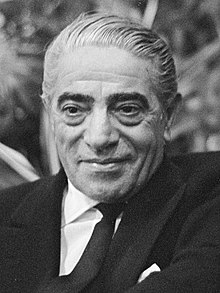 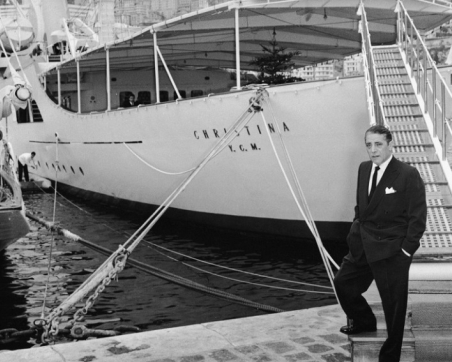 Early Life
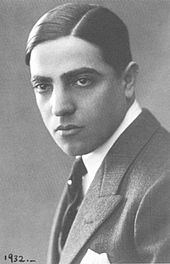 Born in Smyrna  in 20 January 1906 (2nd child of the family)
Mother (Penelope Dologlou) married at 17y.old and died at 33y. old
Father (Socrates Onassis) richest tobacconist in Smyrna  
(remarried after  6 months from the death of his 1st wife – total 4 children)
1922-the catastrophe of Smyrna, his father got in prison and  the tobacco firm was captured by Turks


At 16 y. old, arrived in Greece - returns to Istanbul 
1923  travels to Argentina with 250 dollars 
Worked in different domains
Create a new brand of cigarettes 
At age of 25y. old, earn his first million
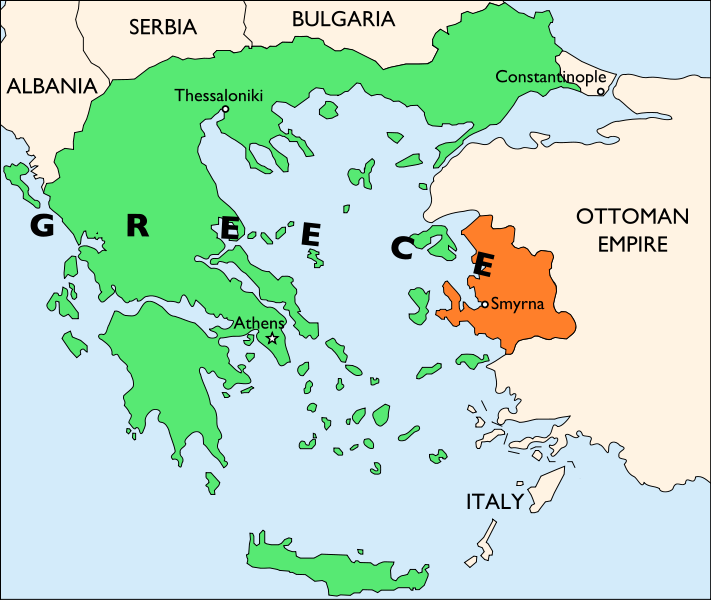 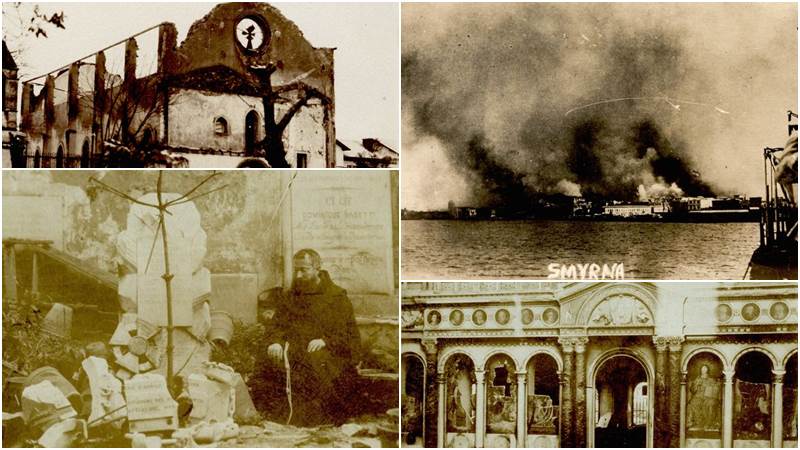 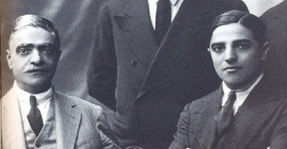 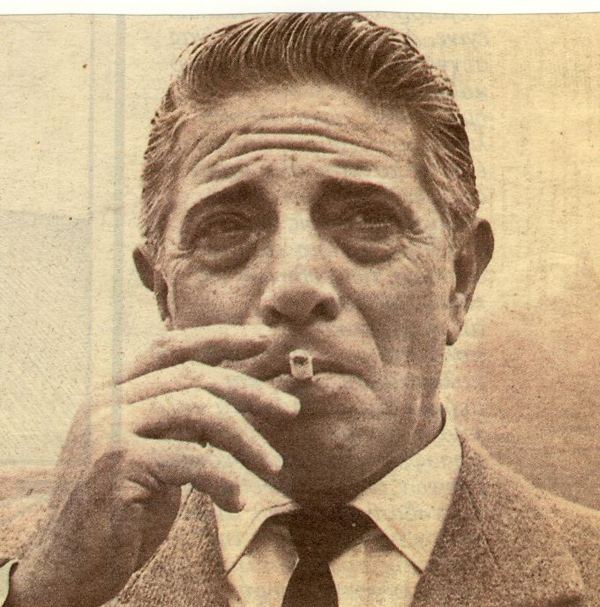 Infallible instinct
1931 – Deputy Consul of Greece in Buenos Aires 
		starts with shipping, realizing the opportunity of oil commerce and  turning  to tankers
1932 – bought from the Canadian Steamship Company six cargo remnants of the Great War
		  His first ships named after his parents 
New opportunity- industrial revolution and role of whale’s oil
19 whale hunters- company in Panama -not entered into a contract for international whaling
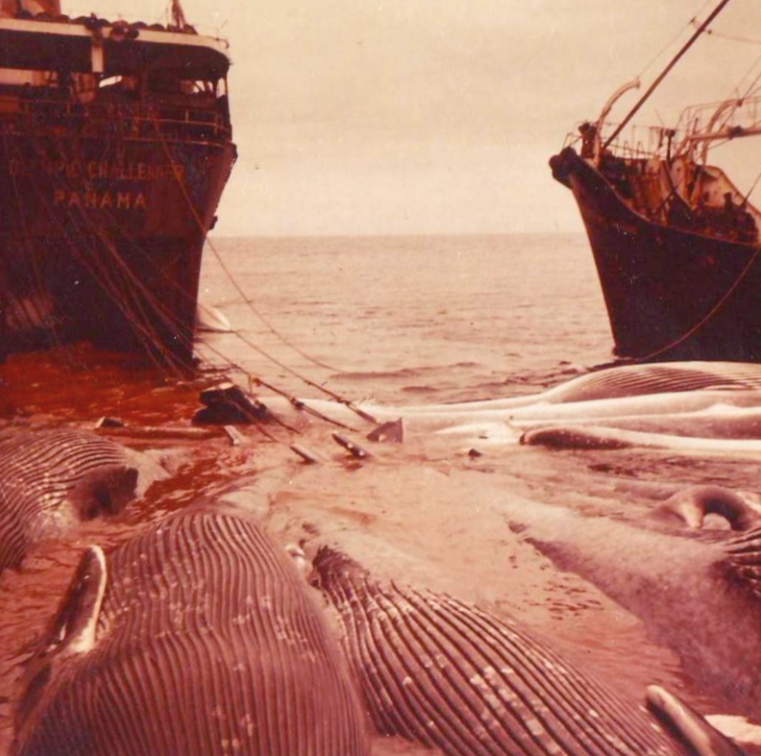 1938 - first oil tanker built and 2 more added  by II World War
            after the war bought 23 Liberty ships from United States 		
           
   


First tanker (15.000 tons) –called «ΑΡΙΣΤΟΝ» by Götaverken, Sweden
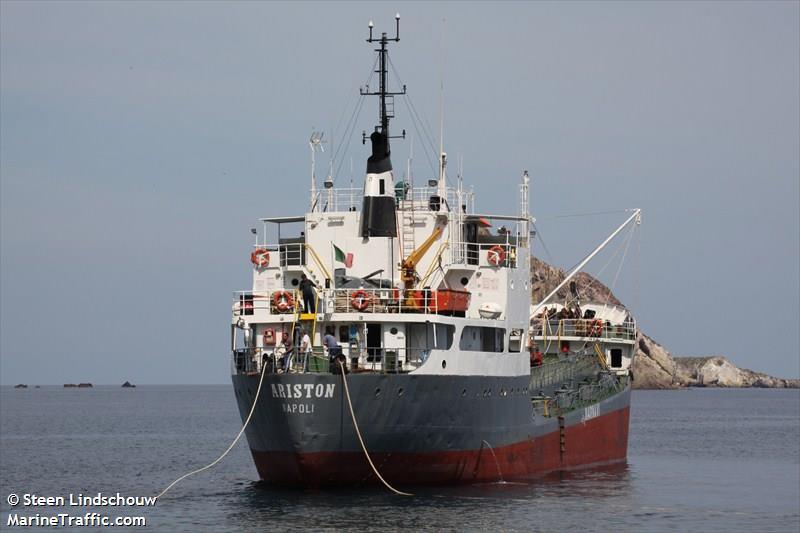 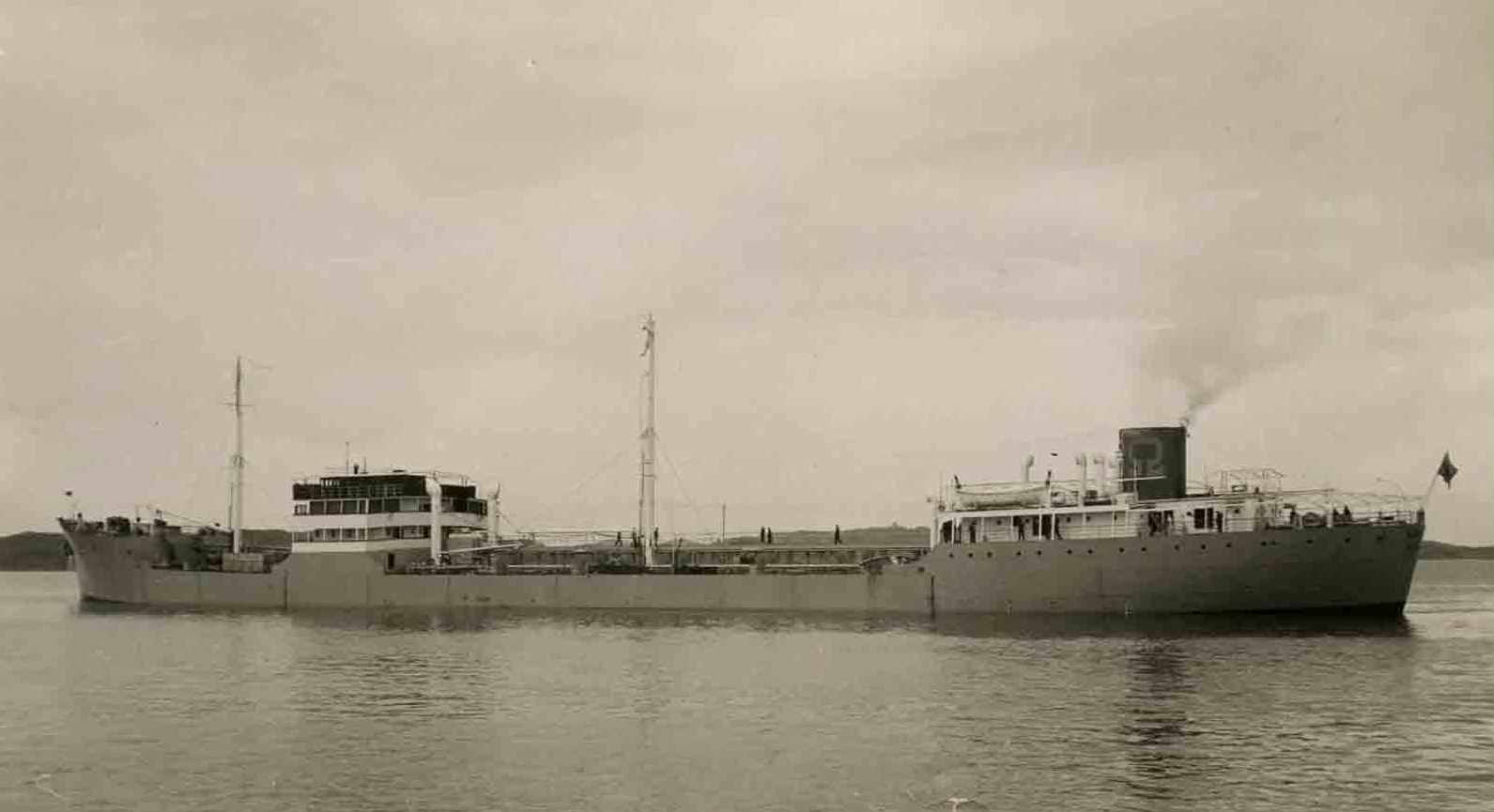 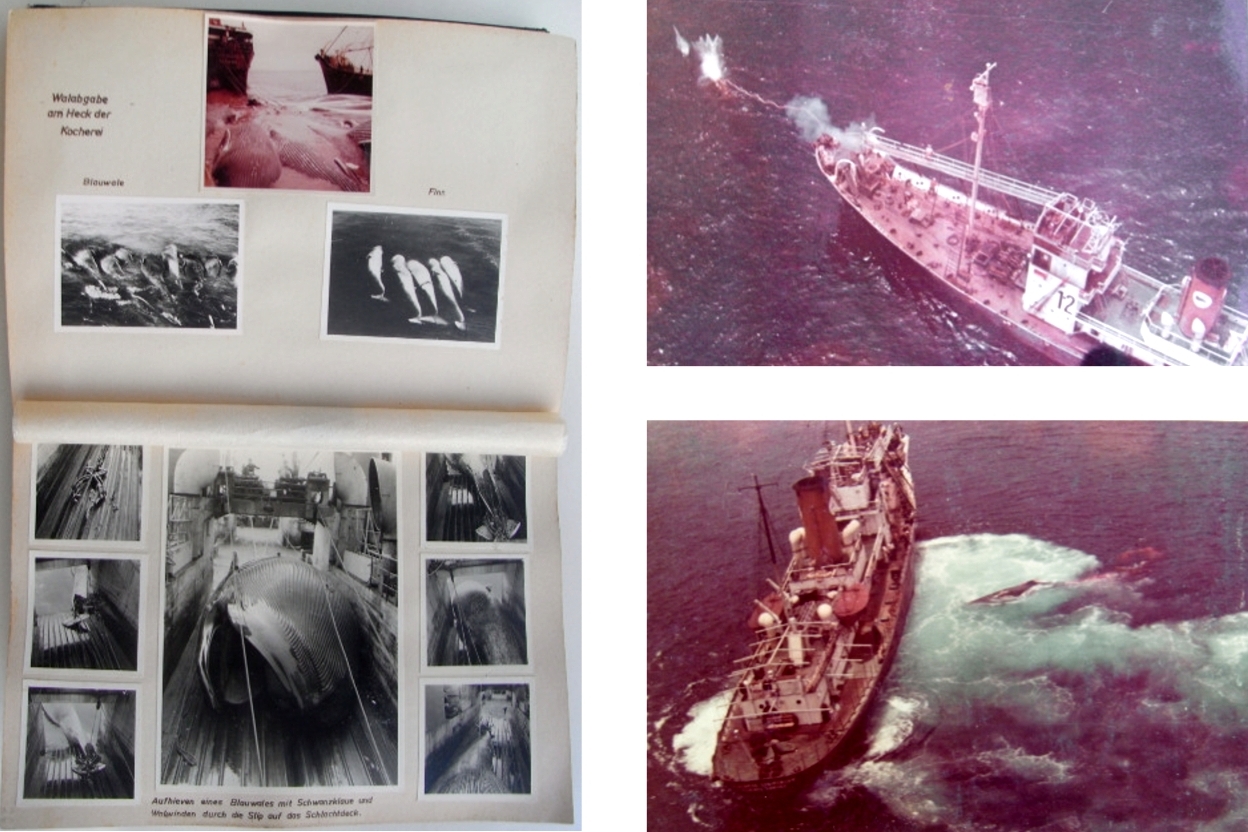 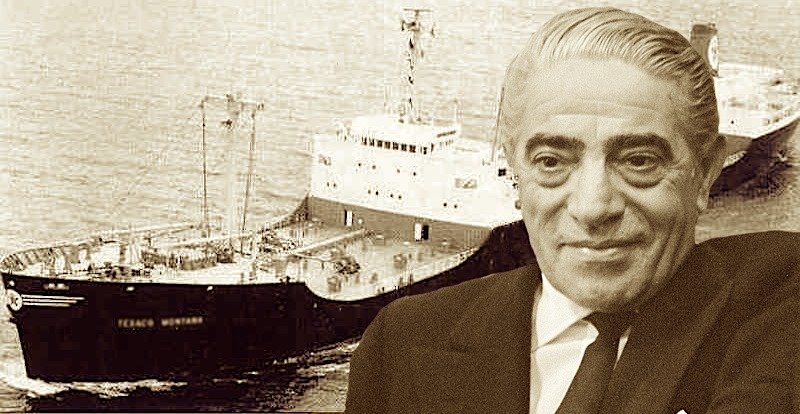 Professional Life
1952- established the Olympic Maritime 
1953 -  super tanker (46.000 tons) in Hamburg given the name  “Athina-Tina” (his wife), also manages some theaters, casino of Monte Carlo 
1954 – agreement with  Saudi Arabia, the major newspaper  of London named him “The leading figure in world shipping for 20th century” – Whale hunters fleet bombing from Peru 
        (he had 100% insurance)
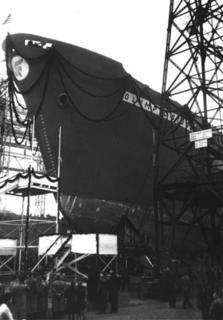 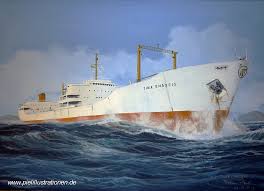 1953
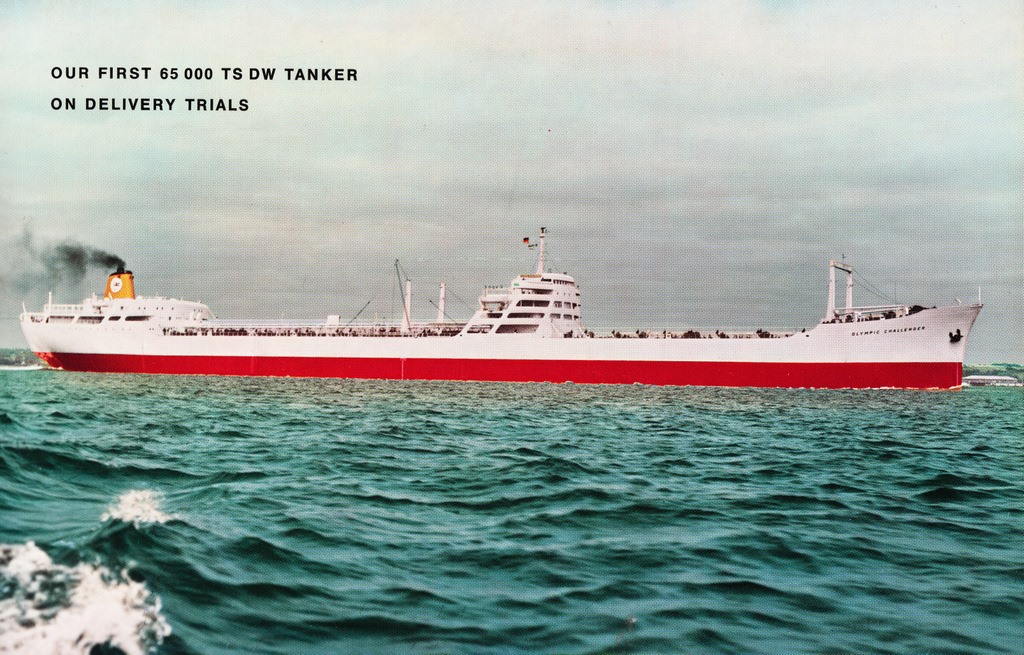 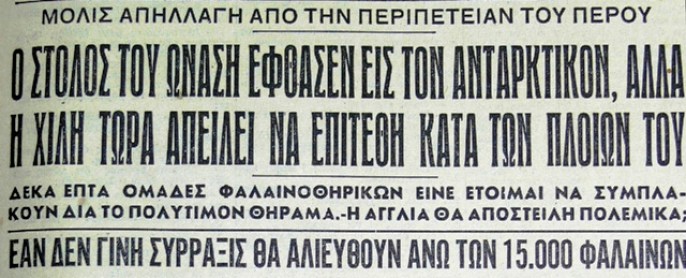 “Olymbic Challenger”
65.000 tons
“Tina Onassis” 
 46.000 tons tanker
Other investments
1956 –buys from Greek the advance for Greek air travel-  TAE and rename it Olympic Airways (keep it until his death  end of 1974)






1963 – buys Scorpio (small island near Leukada) 3 mil. drachmas





1968 - Launch of Project Omega, a $400 million investment program 
              (oil refinery and aluminum smelter in Greece)
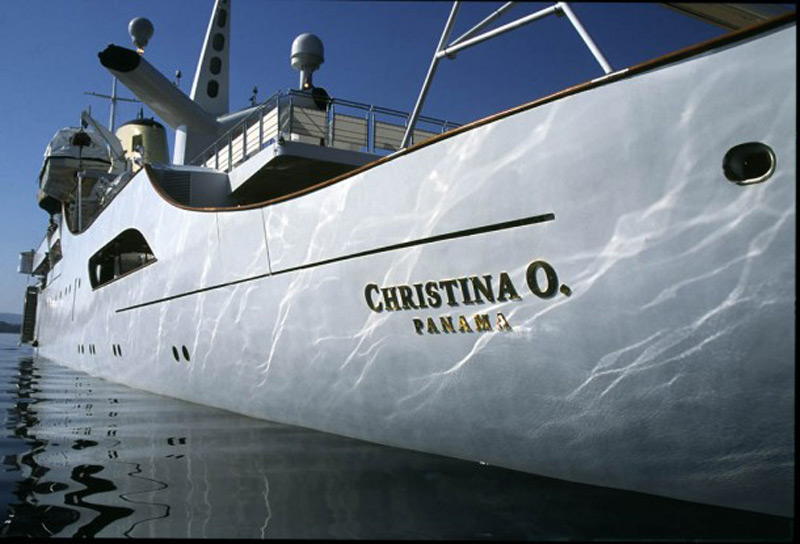 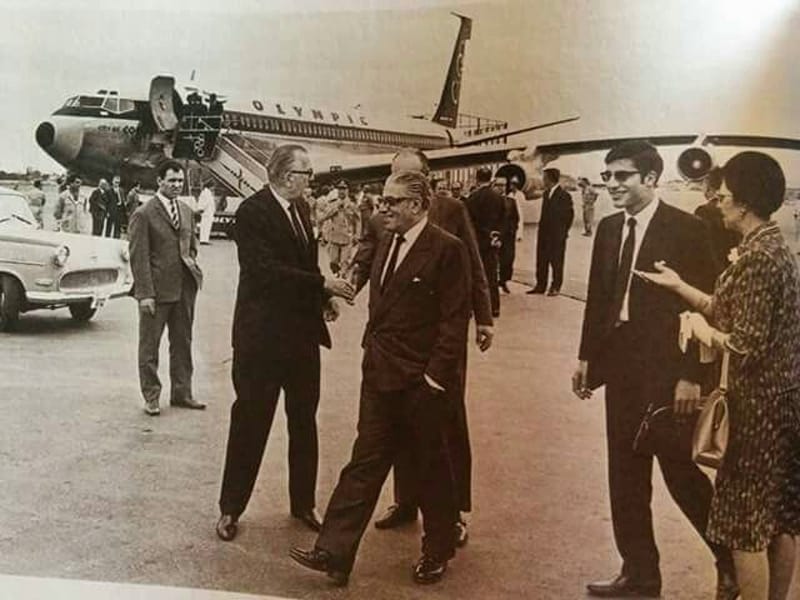 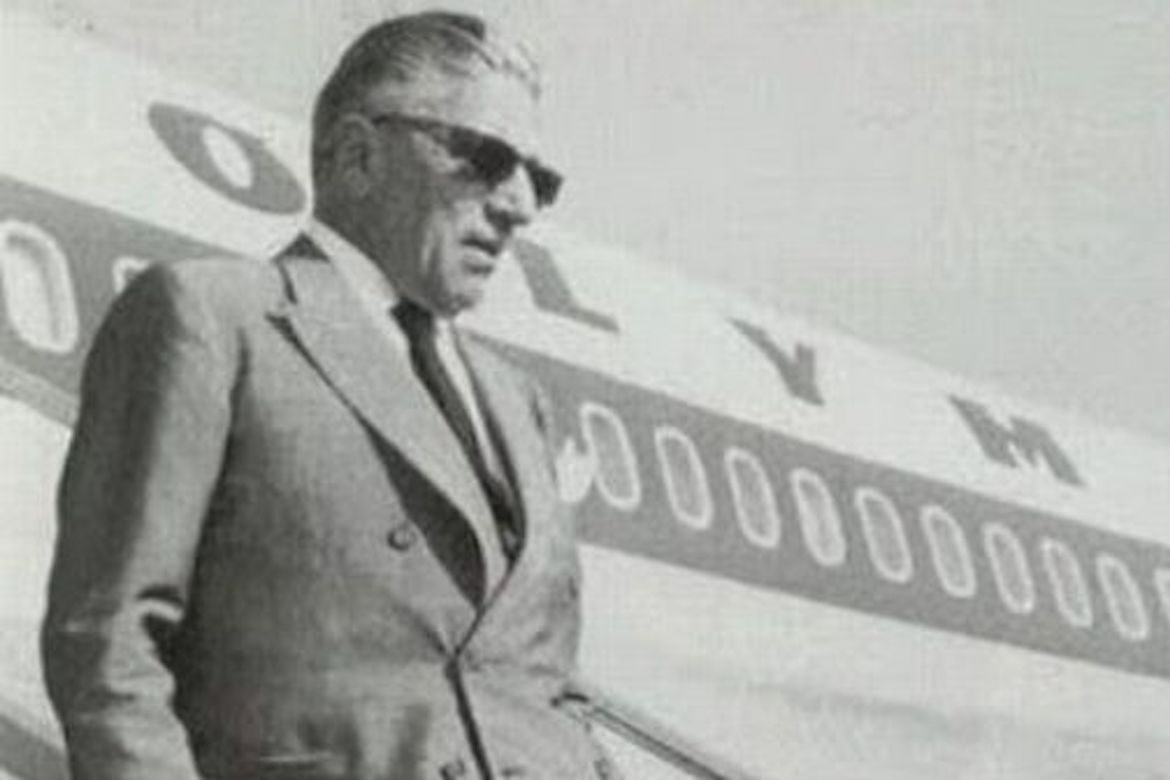 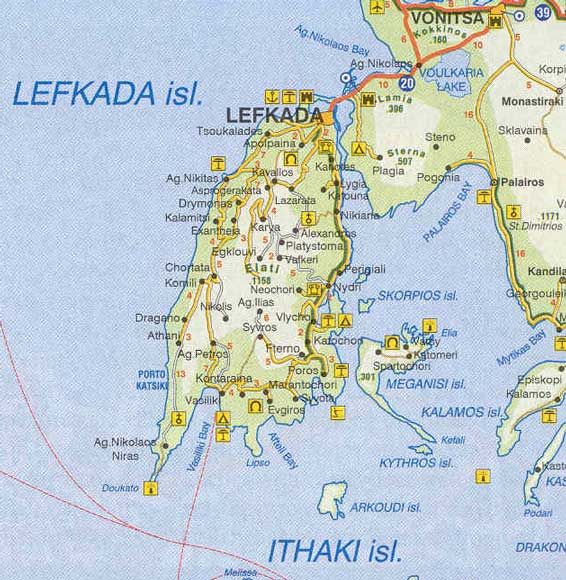 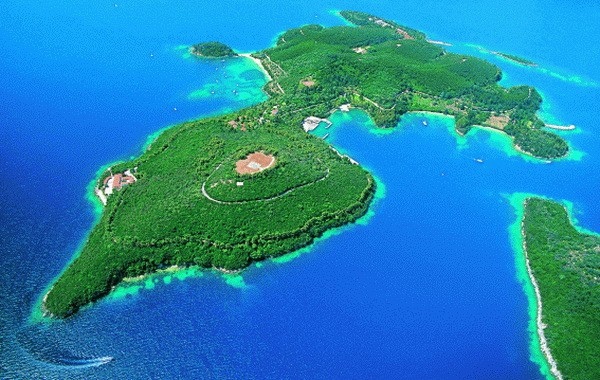 Personal Life
If women didn’t exist, 
all the money in the world would have no meaning
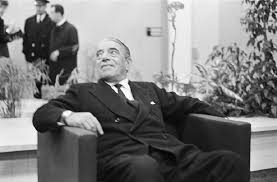 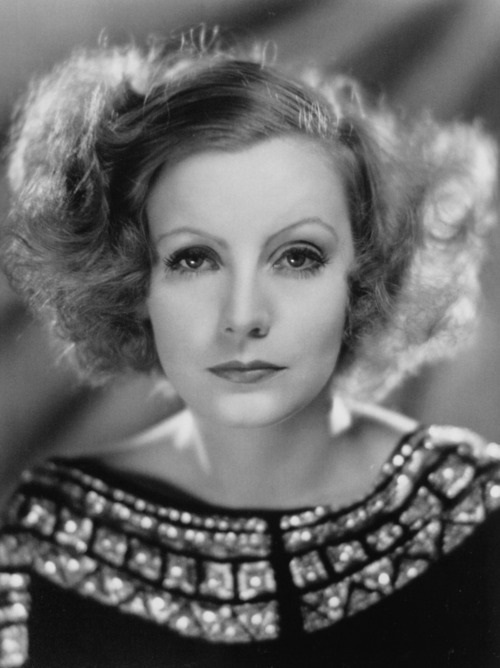 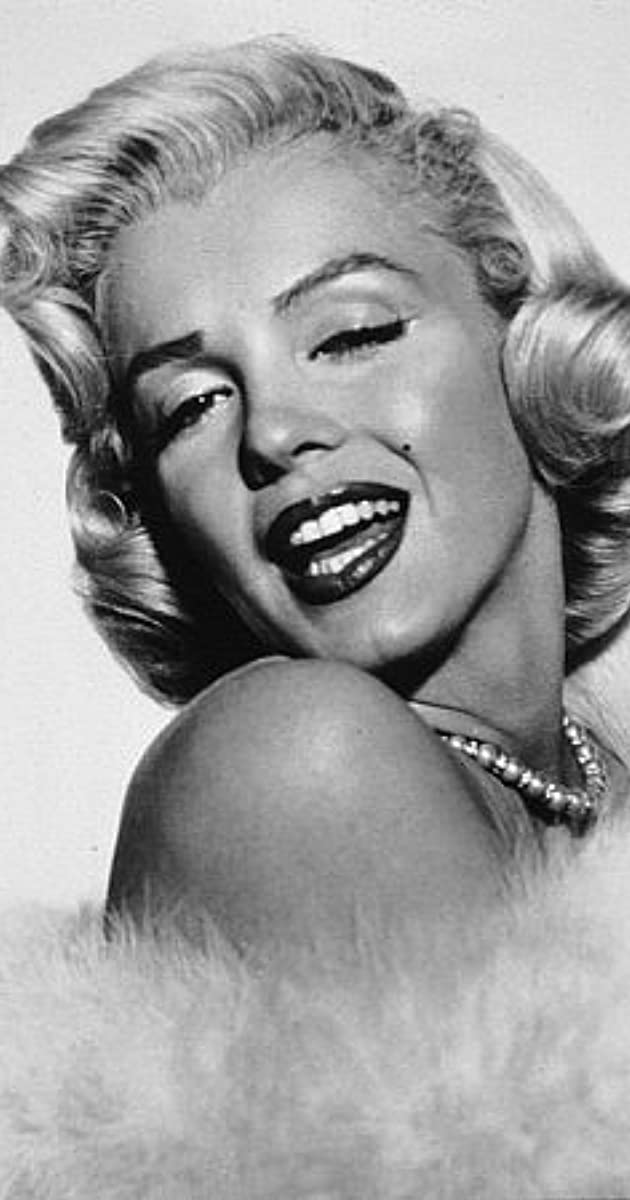 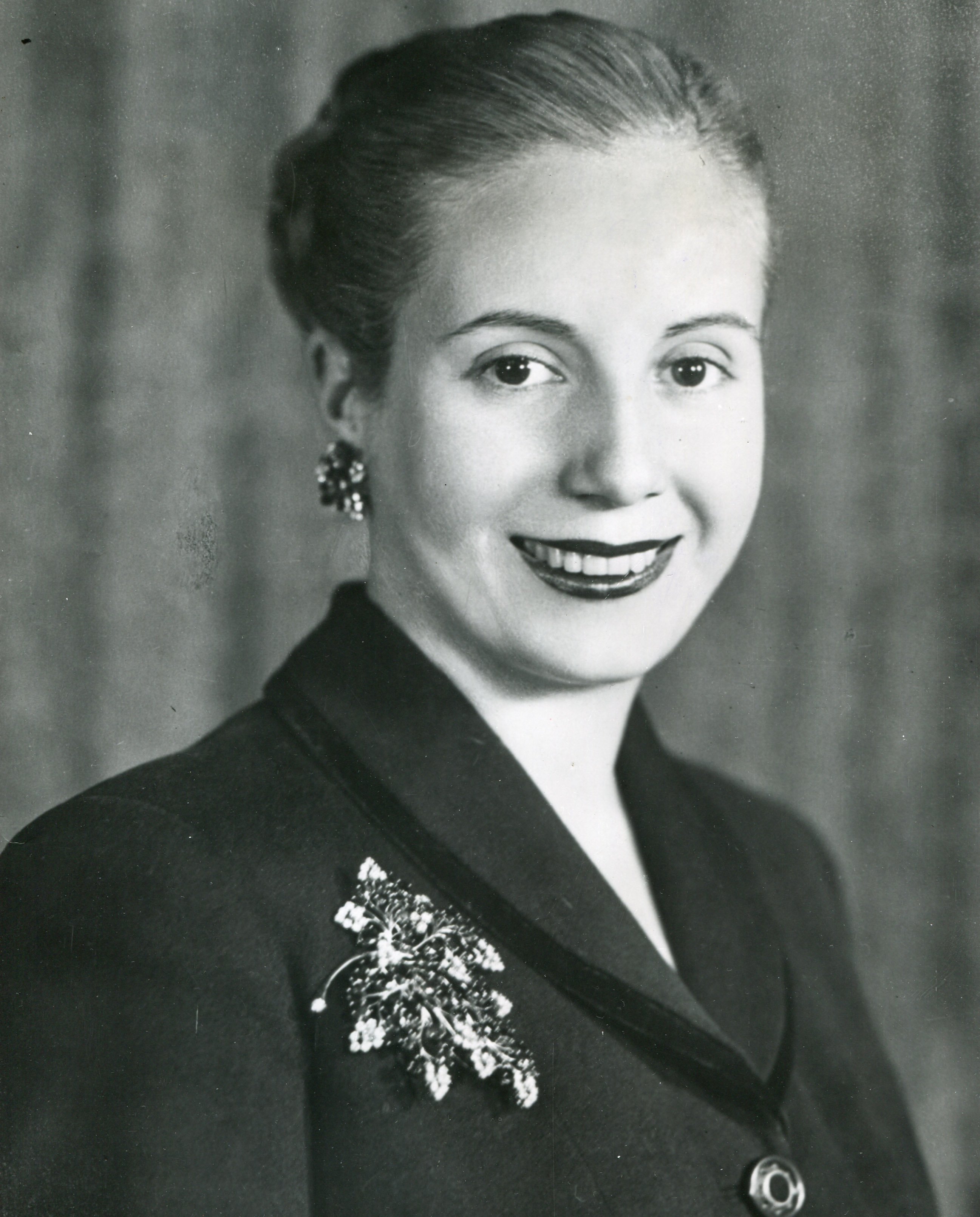 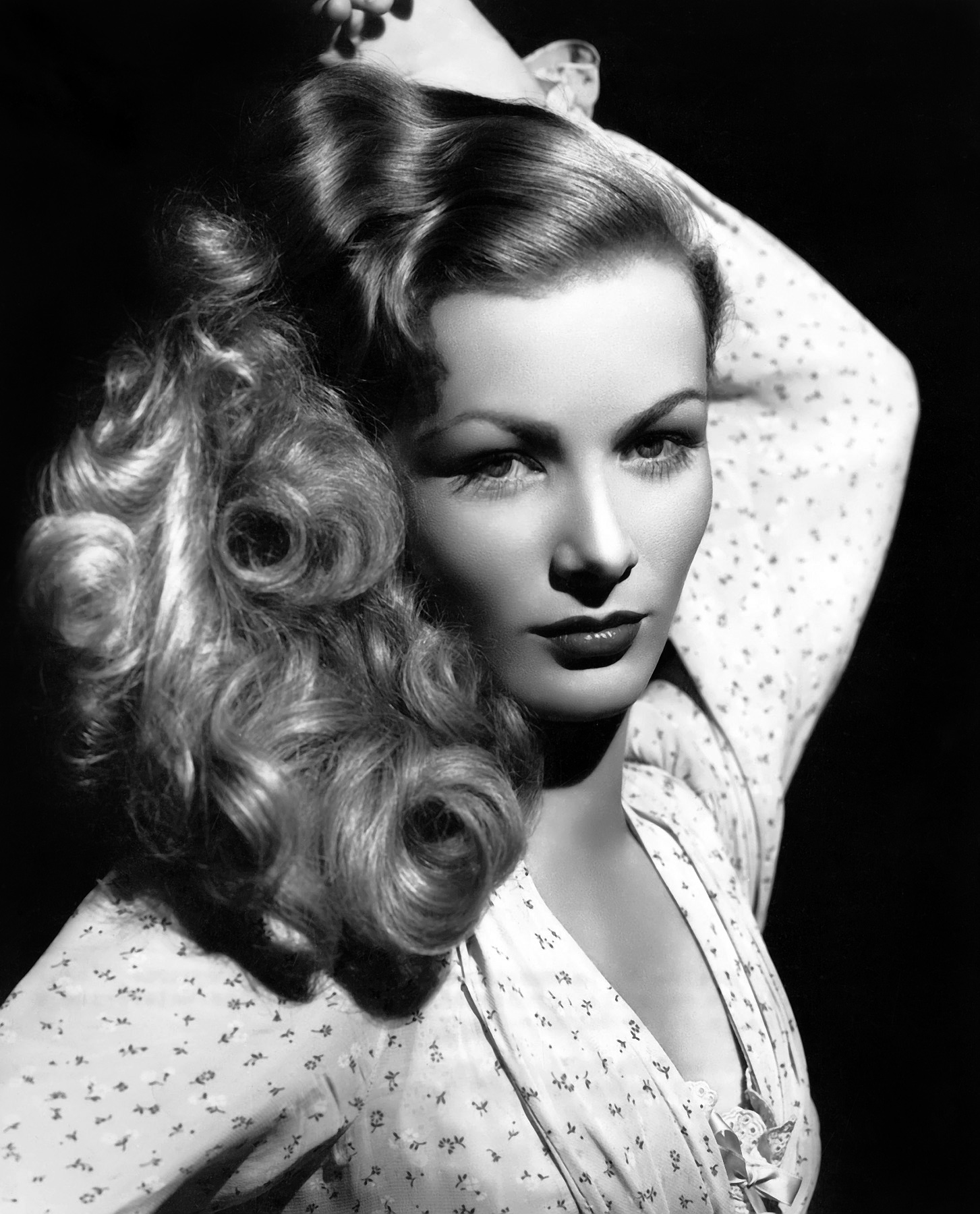 In the beginning he was attracted from older women and 
after he was dating only with famous women like Marilyn Monroe, Veronica Lake, Eva Perόn, and Greta Garbo
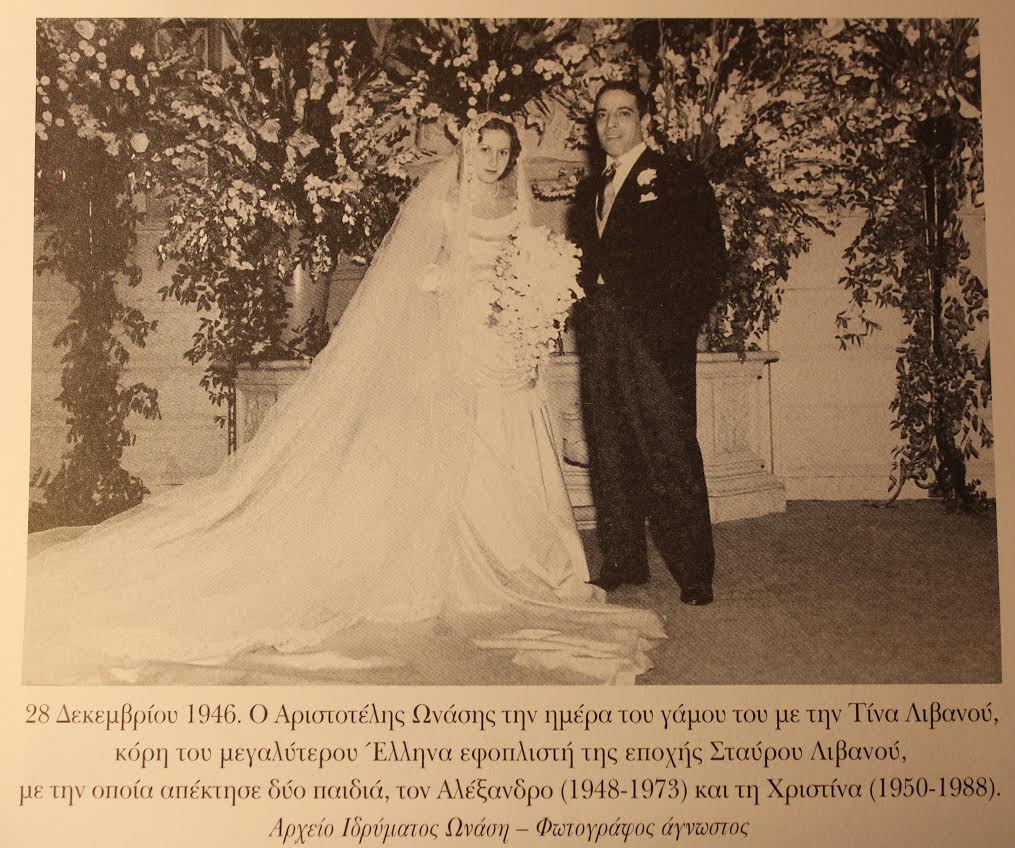 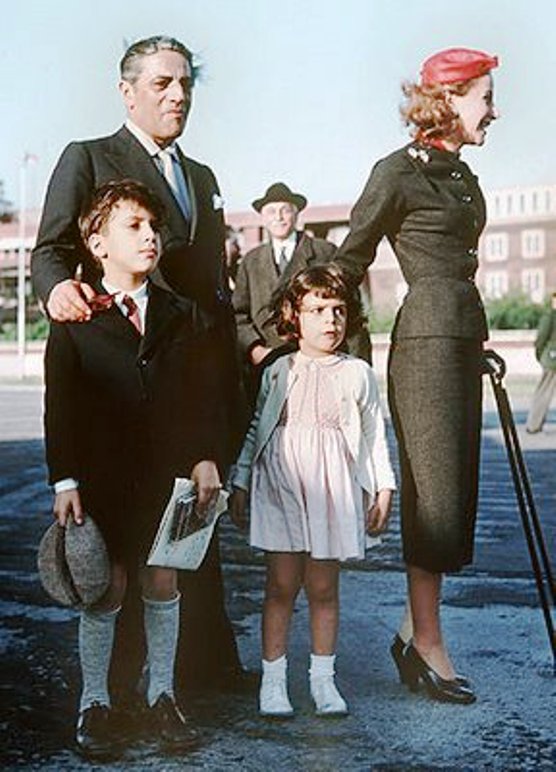 Onassis- Livanou (1946 –1960)
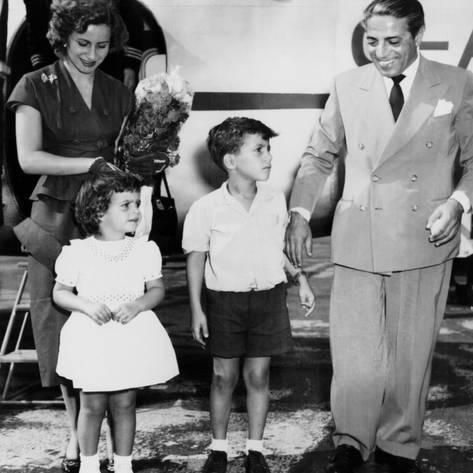 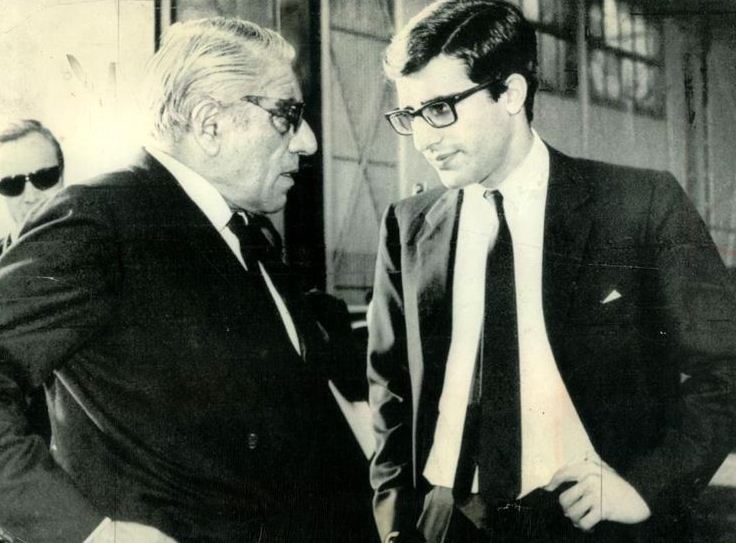 Athina (Tina) Onassi 16y. old  - daughter of the  biggest Greek ship-owner Stavros Livanos (meet in 1943), lived in Paris 
 2 children  
Alexandros Onassis (1948– 1973 ) 
        died at the age of 24y. old from a plane crash (Piaggio P.136L-2)

Christina Onassis (1950-1988) died at age of 37y. old, died from heart attack caused by pulmonary oedema
Athina Onassis (1985) – 37 y. old at the moment
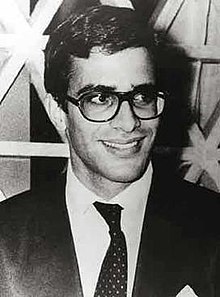 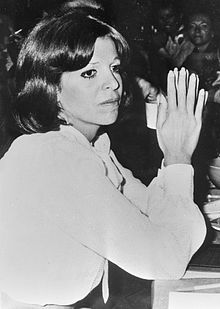 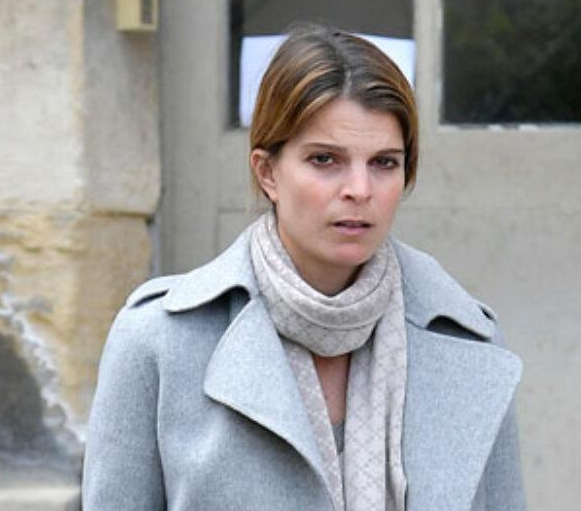 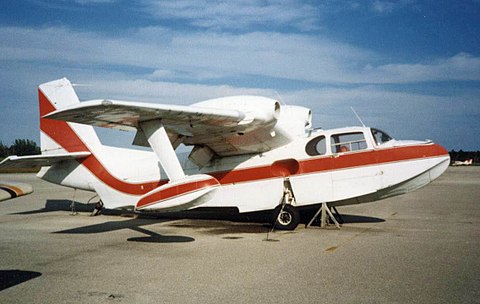 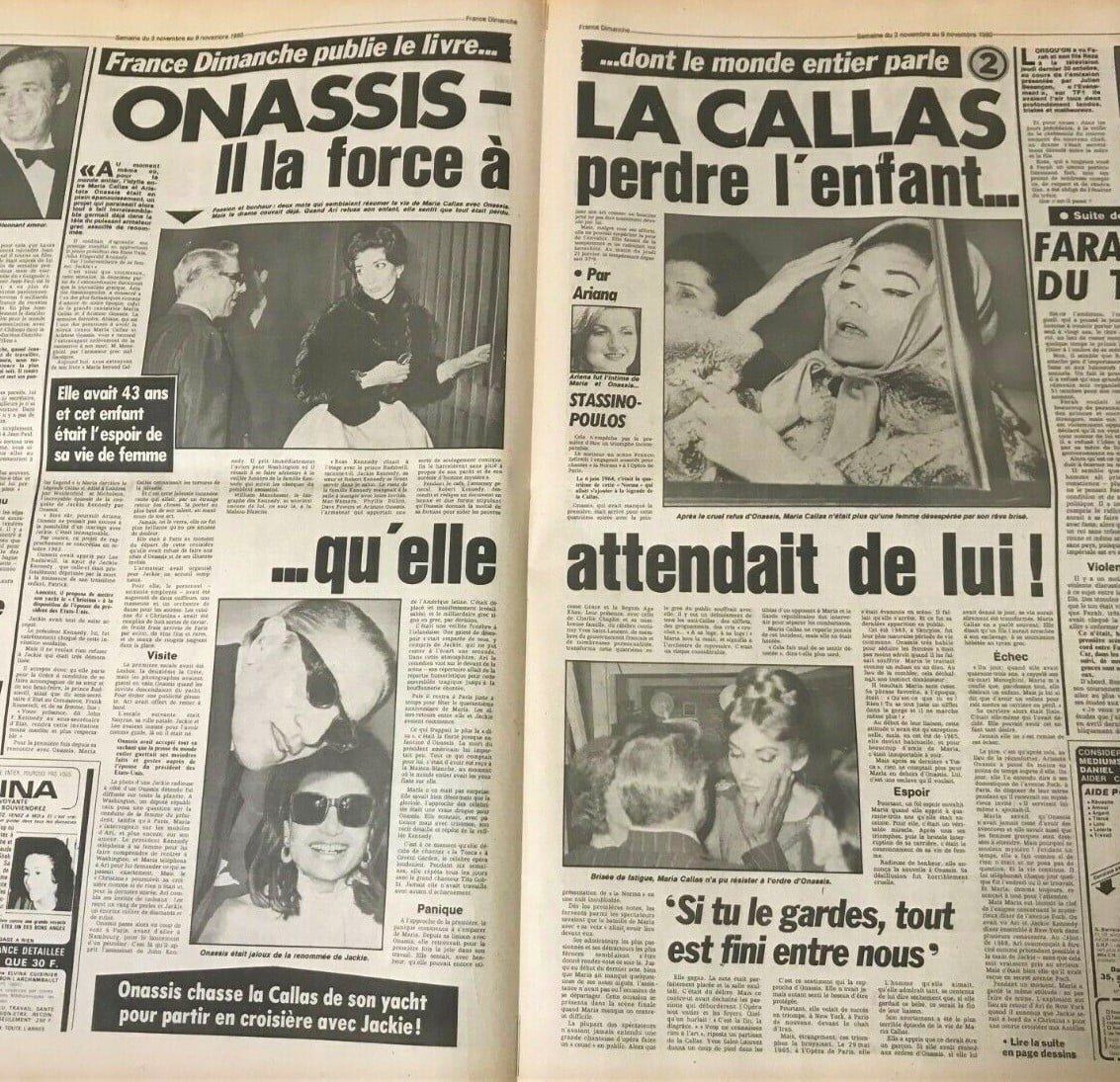 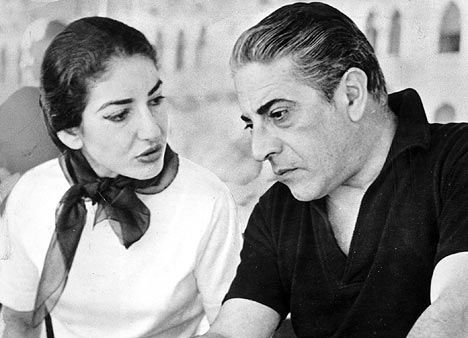 Onassis – Callas (1959-1968)
Meet  the opera prima Dona (1957) in a party  organized by Elsa Maxwell (American gossip columnist )
Both divorced: Onassis – Livanou and Callas- Meneghini
The relationship ends in 1968 for the new Onassis’ woman
Even after Onassis’ next relationship, Onassis visited Callas frequent in Paris 


  Its said that 
Callas was the only true love in the Onassis’ life
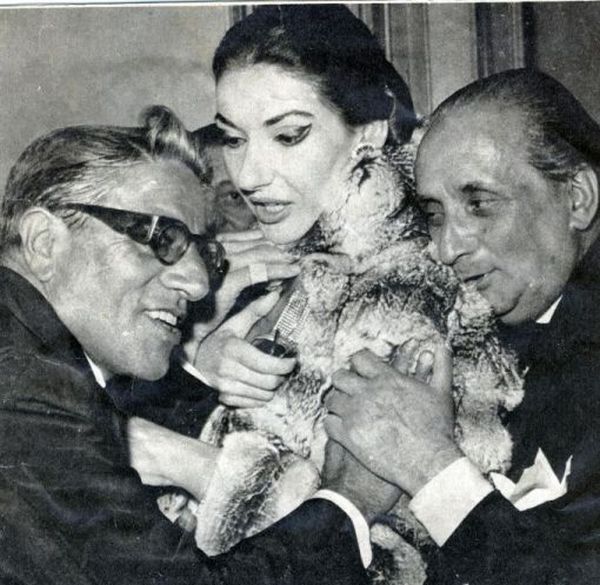 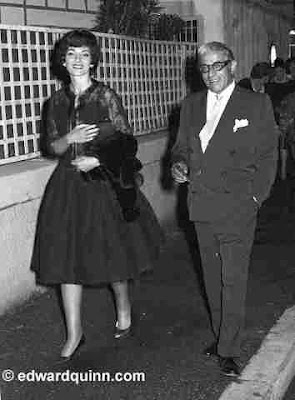 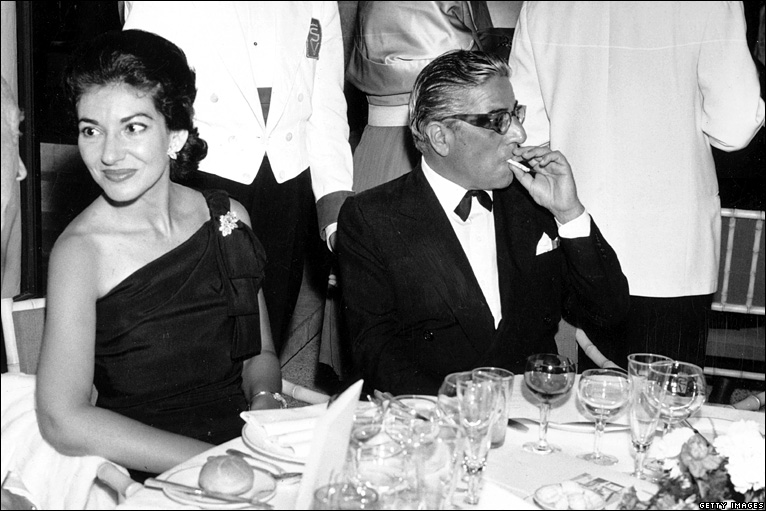 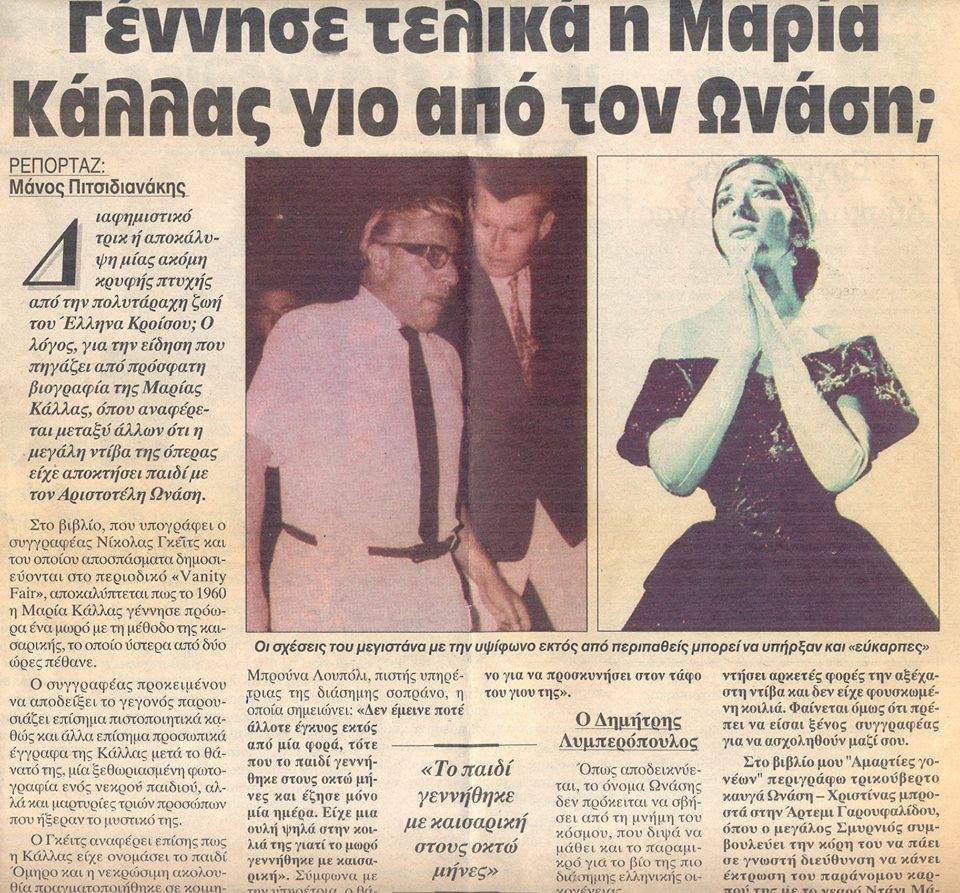 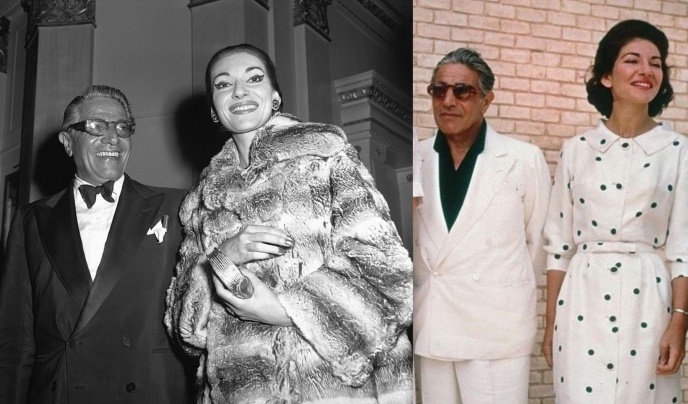 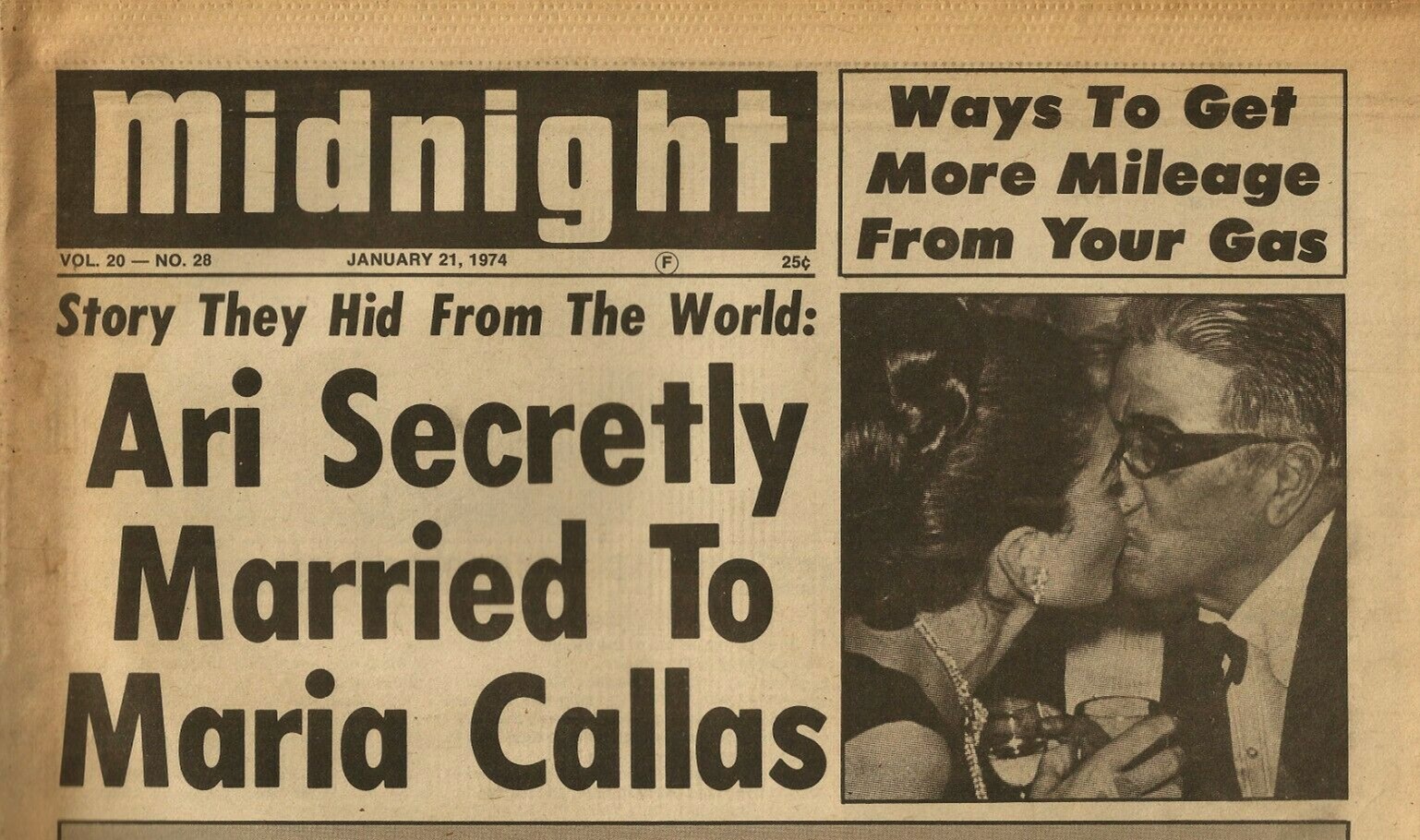 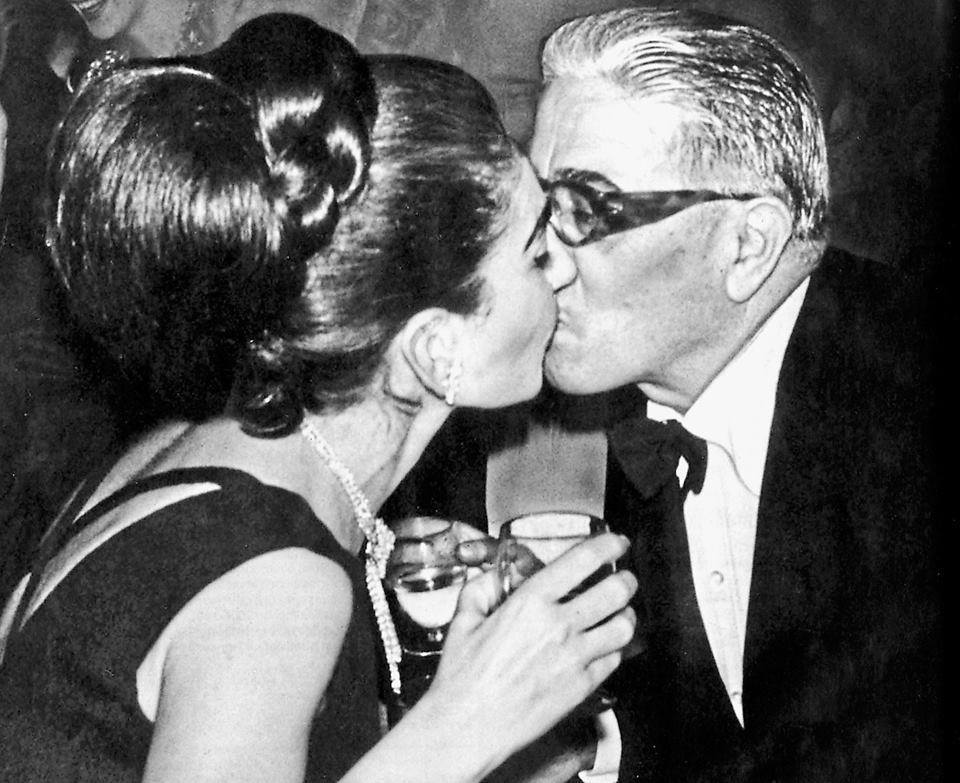 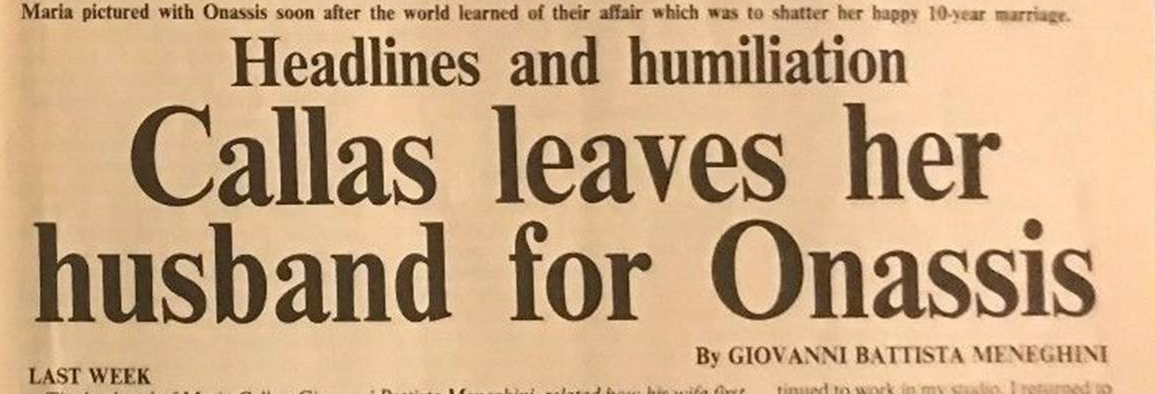 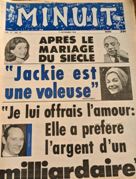 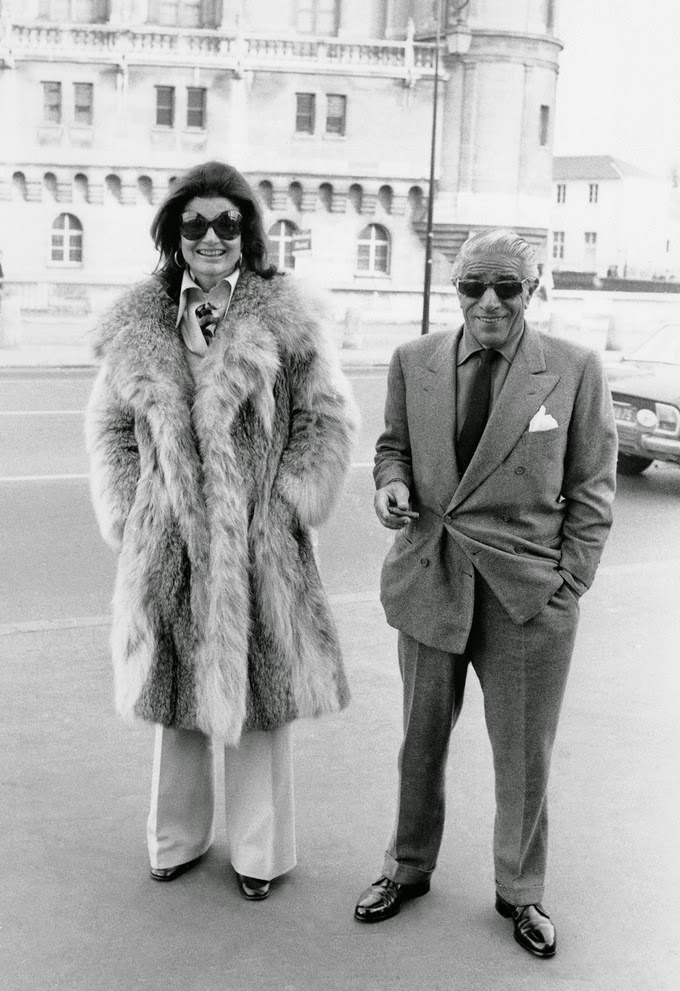 Onassis – Kennedy (1968 -1975)
Meet Jacqueline Lee Kennedy  (Bouvier) in 1963, first lady of U.S. (1961-1963)
Married 20 Oct. 1968 in Scorpios’ island  
	(after the murder of her husband John Kennedy)
She had 4 children with Kennedy (2 of them died in infancy)
After his death she took 26 mil. dollars from Athina Onassis (Onassis granddaughter unique inheritor)
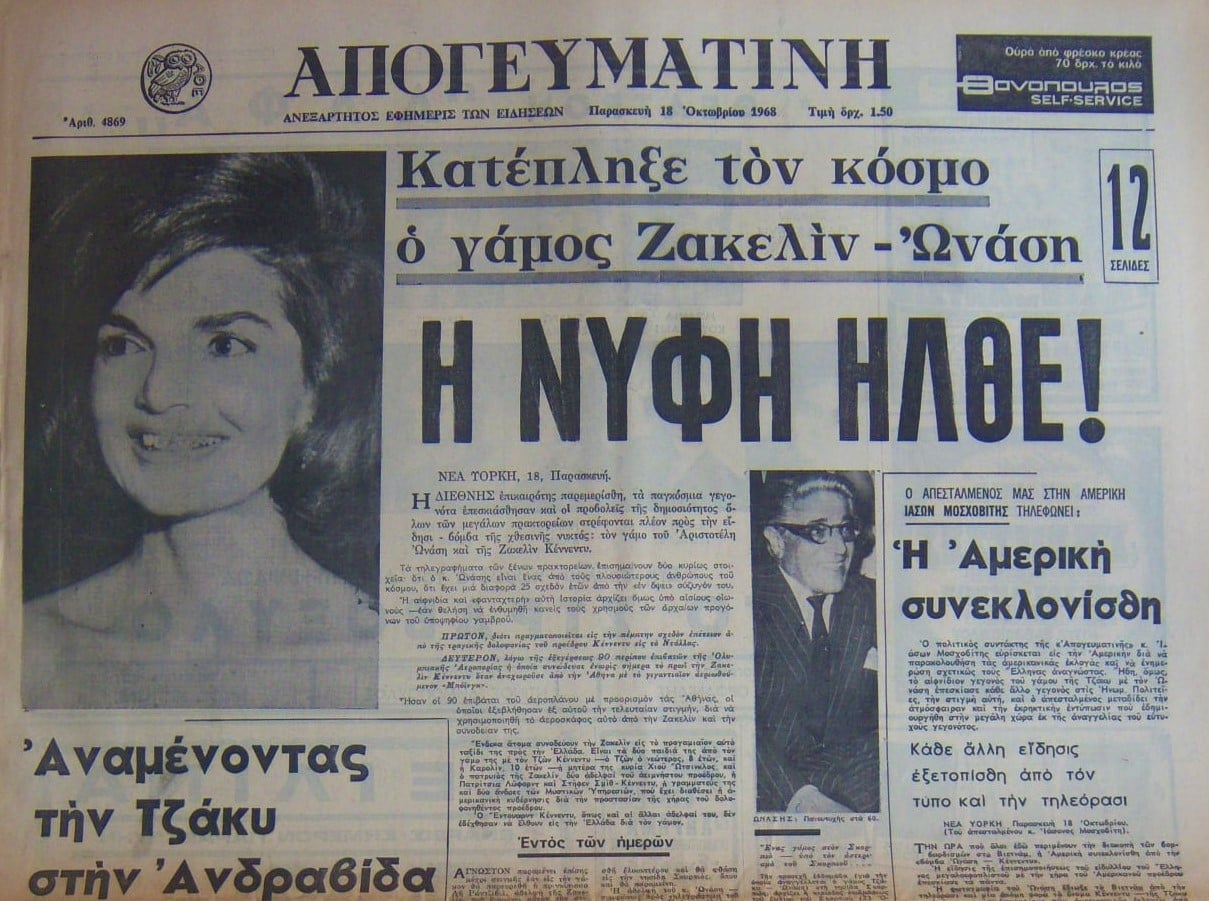 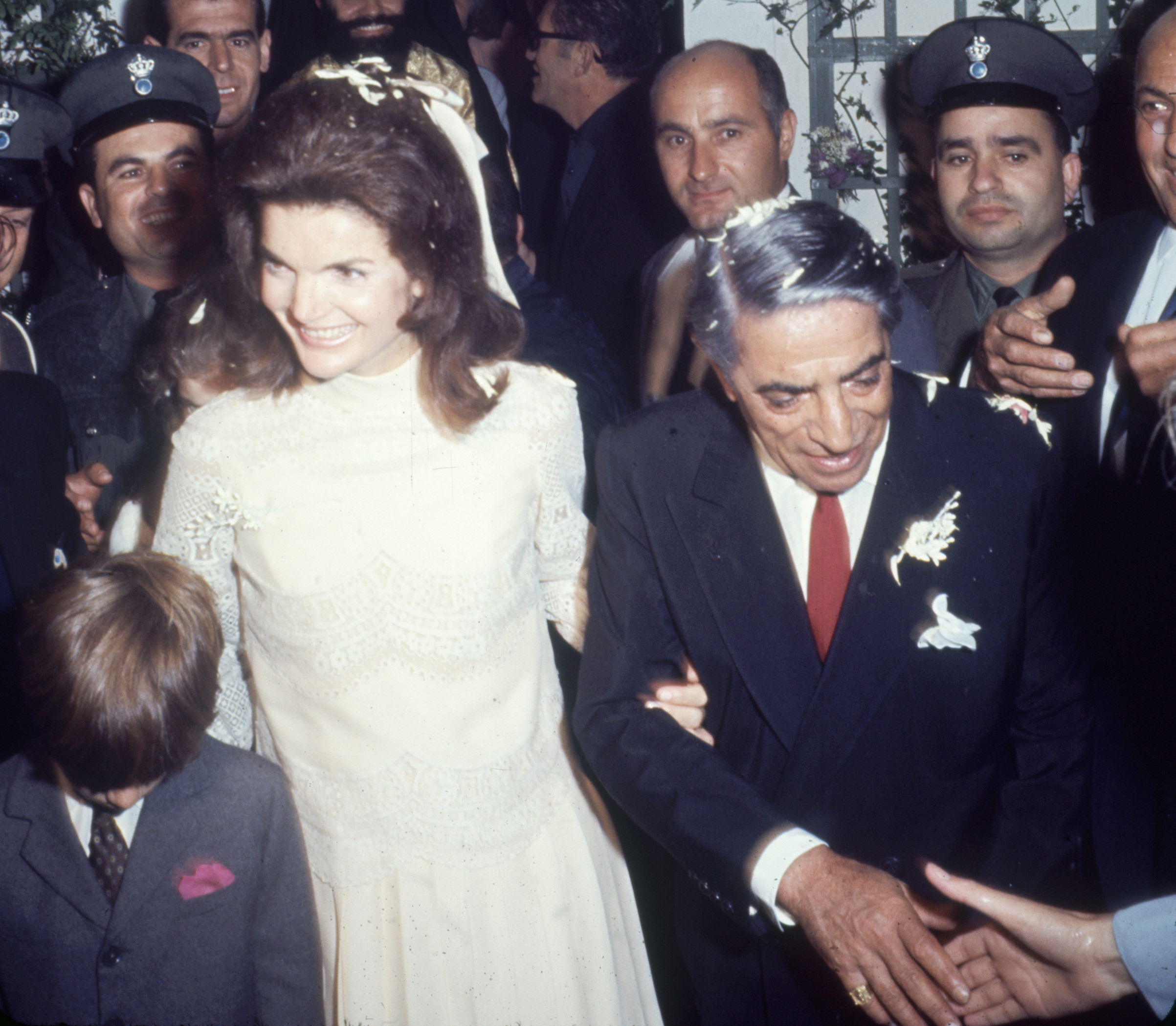 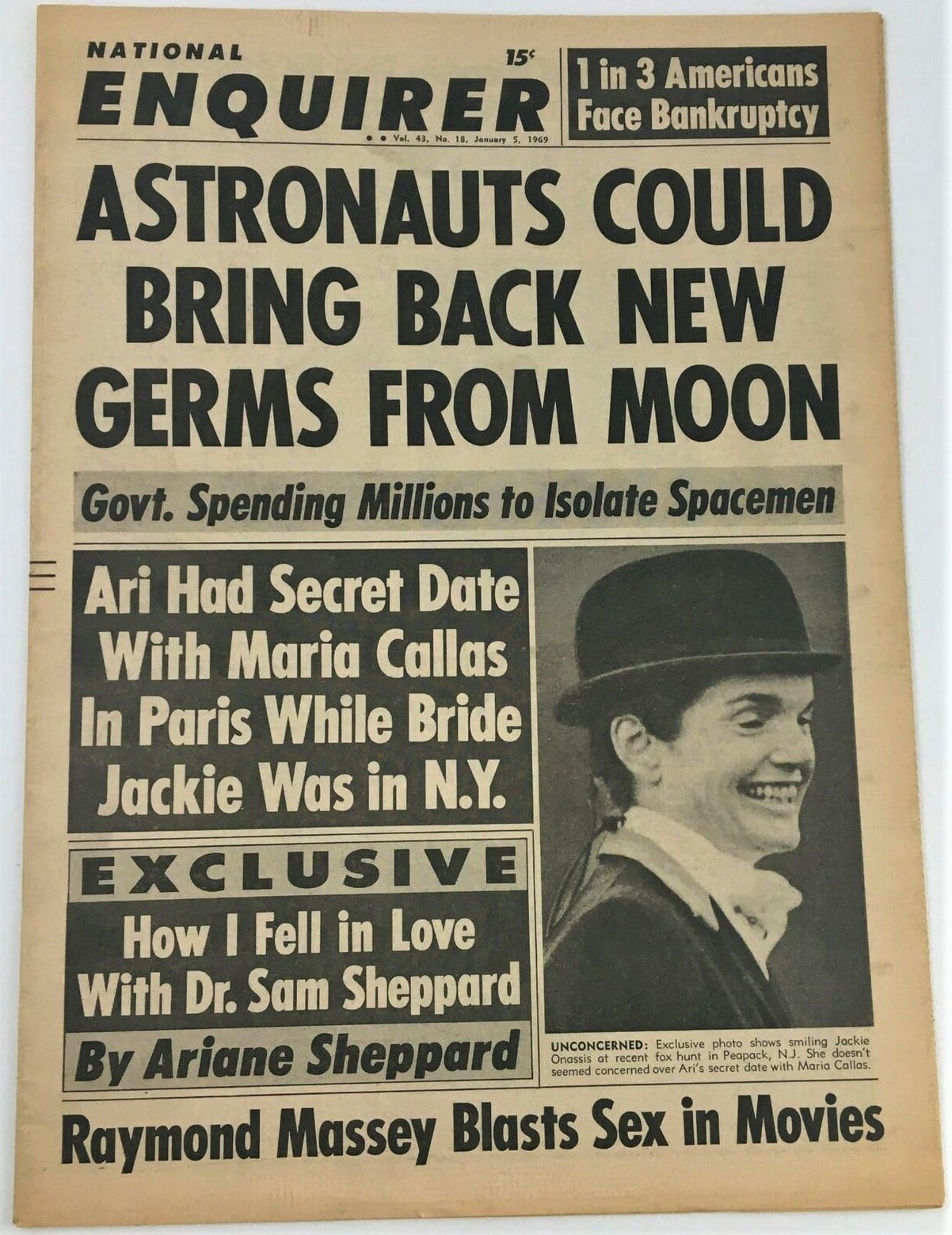 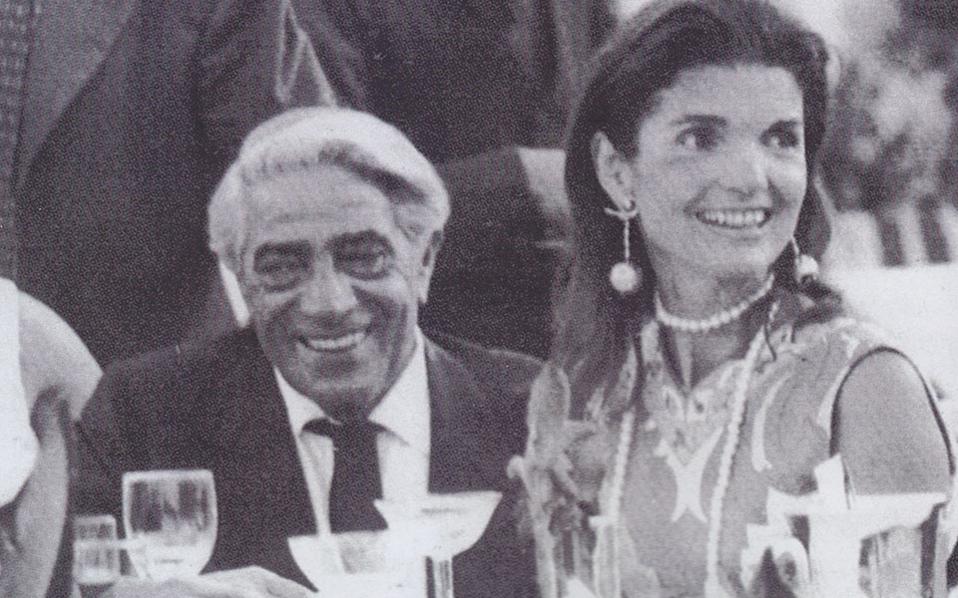 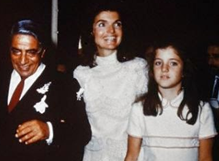 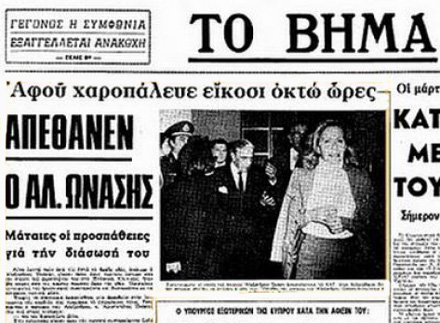 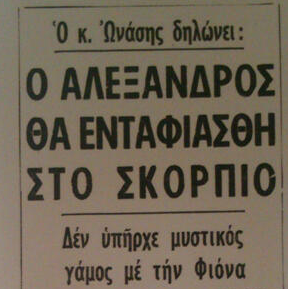 The decline
22 Jan. 1973 his son had an accident with the airplane and died due to  brain injury, doctors remove the mechanical support
He believed that his son was murdered, and offered 1 mil. dollars in order to find evidences for sabotage
      (valid and nowadays)
Dec. 1973 – fall of the world tanker market – lost 12.5 mil. dollars 
15 Jan. 1975  - Olympic Airlines returns to Constantine Karamanlis
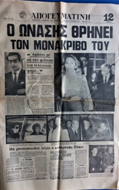 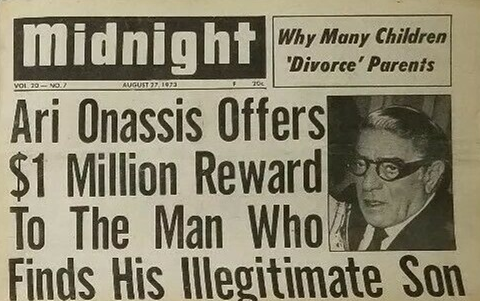 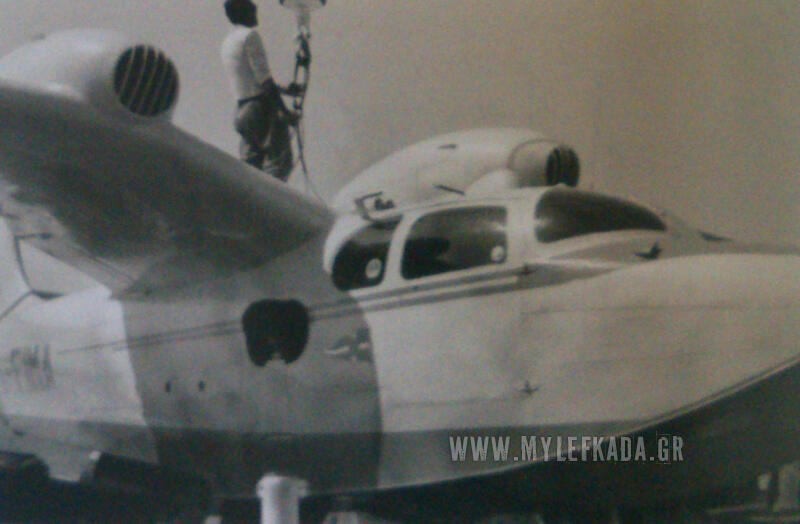 Health Problems
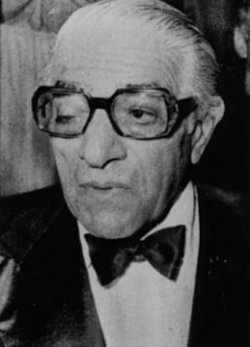 Depression 
could not accept the death of his son, for 20 days was keeping  the dead body of his son and spoke to him daily  finally he didn’t attend the burial
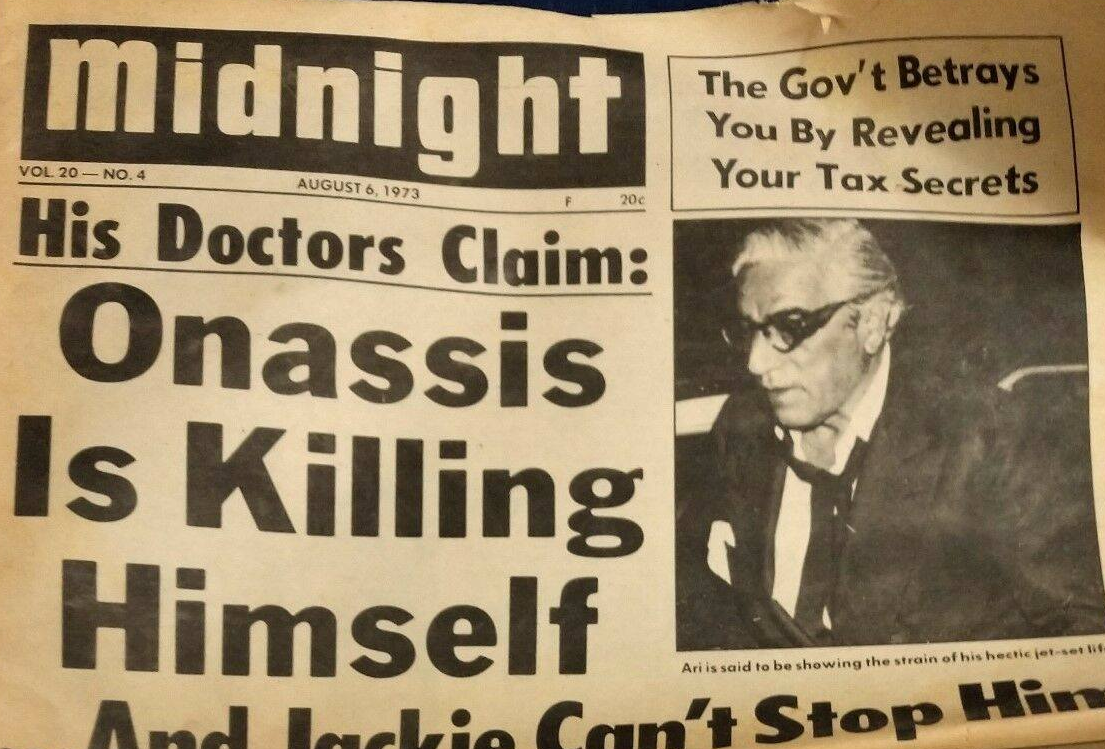 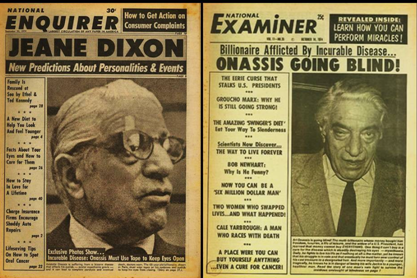 Myasthenia Gravis
       Chronic autoimmune, neuromuscular disease that lead to varying degrees of muscle weakness
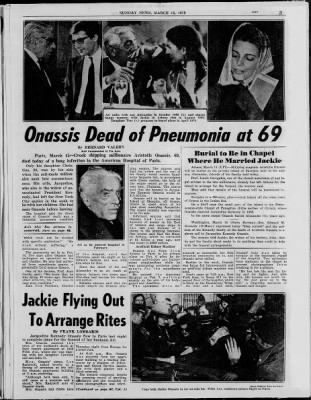 Died - 15 March 1975
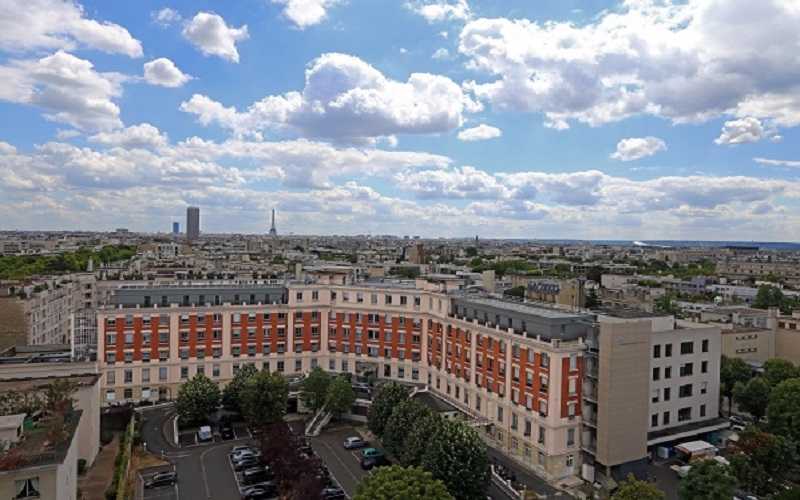 Suffer from Influenza (last 5 days) 

Pneumonia - Respiratory Failure
        complication of Myasthenia Gravis

69 y. old at the American Hospital of Paris
			 in Neuilly-sur-Seine, France
Buried next to the small church on Skorpios  
                                         (with his son and his sister Artemis)
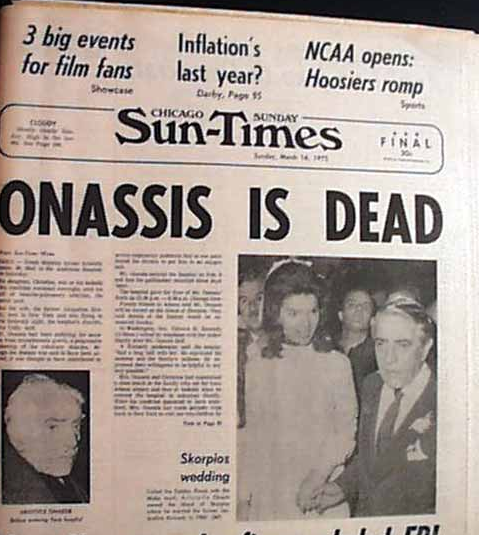 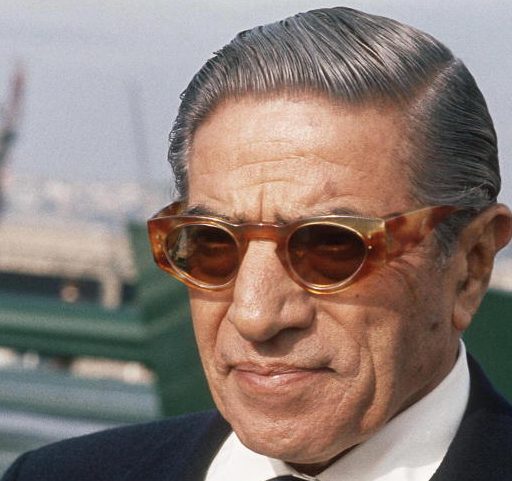 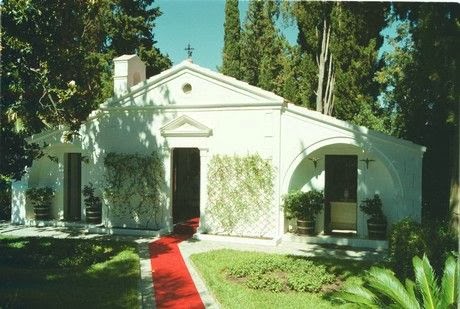 1975- creation 
		Alexander Onassis Foundation 
Half of Onassis estate was transferred after his death for the foundation incorporated in Vaduz, Liechtenstein: the Business Foundation, which acts as a holding company for the underlying business interests
		Alexander S. Onassis Public Benefit Foundation which is the sole beneficiary of the Business Foundation, is based in Athens, Greece
	Christina Onassis was the 1st the president of the foundation

Biggest in Europe
Create with $75 million Onassis Cardiac Surgery Center in Athens
Main priorities: Culture, education, the environment, health, and social achievement 
Carrying out Aristotle Onassis’ original wishes, all the activities of the Foundation are exclusively related to Greece and Greek civilization
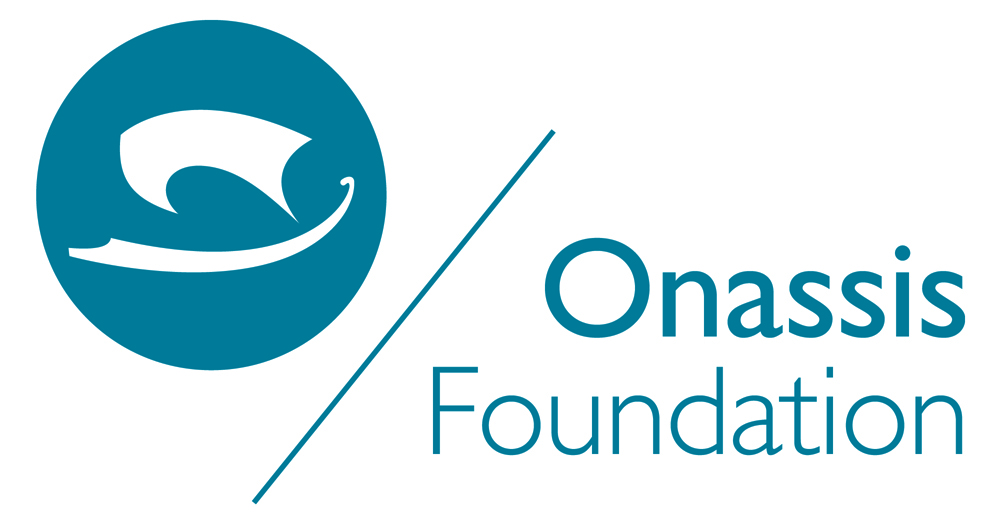 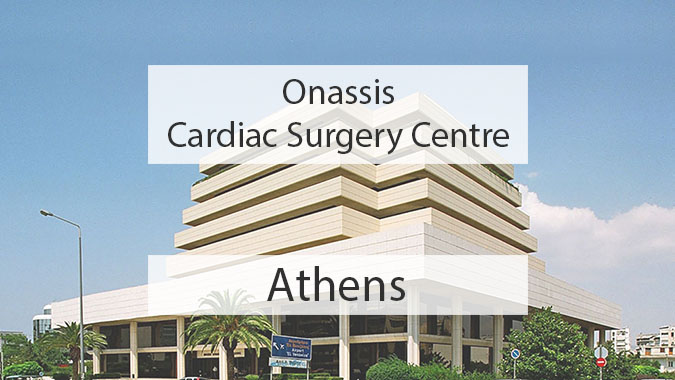 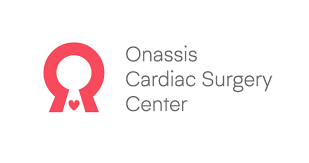 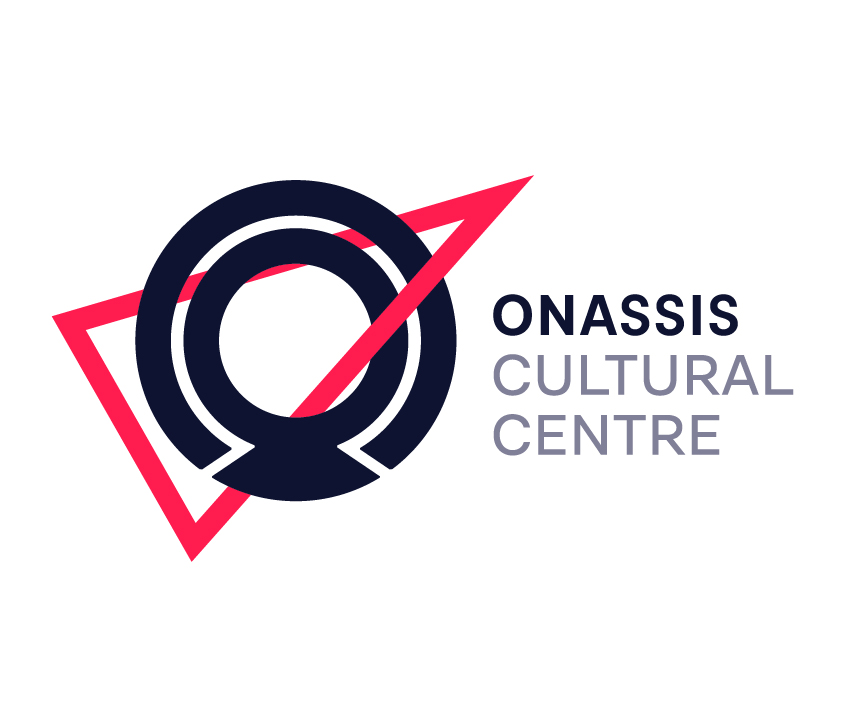 We must liberate ourselves from the
hope that the sea will calm down. 
We must learn, sail even in strong winds.


Aristotelis Onassis
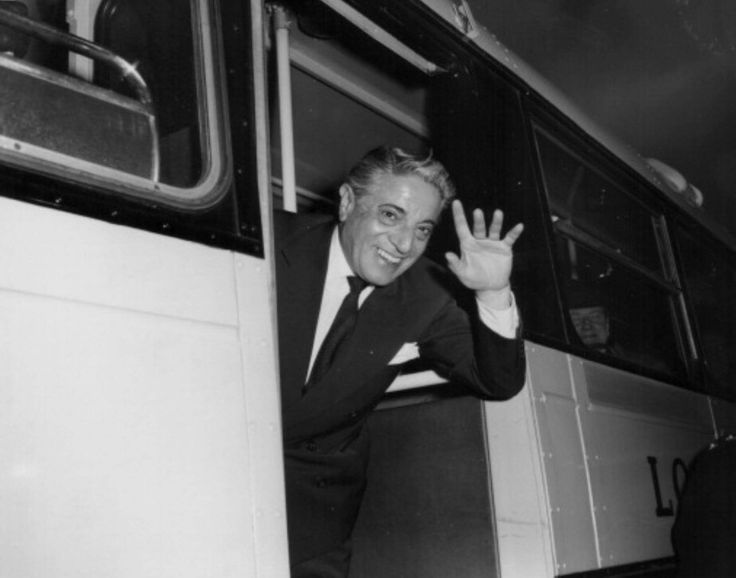 «Μηδένα προ του τέλους μακάριζε»
Solon
630-560 BC
Count no man happy until the end is known
References
"Onassis, Aristotle." Encyclopedia of World Biography, edited by Andrea Henderson, 2nd ed., vol. 24, Gale, 2005, pp. 286-288. Gale Virtual Reference Library. 
Alexander Onassis Foundation , https://www.onassis.org/foundation/public-benefit-foundation 
Aristotle Onasis, Facebook Page 
Britanica, https://www.britannica.com/biography/Aristotle-Socrates-Onassis 
Gnomicologikon, https://www.gnomikologikon.gr/authquotes.php?auth=195 
Greek Aura, https://greekaura.wordpress.com/tag/marilyn-monroe/ 
Lefkada news, https://www.mylefkada.gr/lefkadas-secrets/onassis-photos-14133/ 
Meneghini, Giovanni Battista (1982). My Wife Maria Callas. New York: Farrar Straus Giroux. ISBN 978-0-374-21752-5. 
Passty, Benjamin. "Onassis, Aristotle 1906–1975." History of World Trade Since 1450, edited by John J. McCusker, vol. 2, Macmillan Reference USA, 2006, p. 543. Gale Virtual Reference Library. 
San simera, https://www.sansimera.gr/articles/838
Scott, Michael (1992). Maria Meneghini Callas. Boston: Northeastern University Press. ISBN 978-1-55553-146-1. 
The Best Quotations, https://best-quotations.com/authquotes.php?auth=748 
The New York Time, https://www.nytimes.com/1975/02/05/archives/onassis-is-ailing-with-two-diseases-specialist-on-way.html
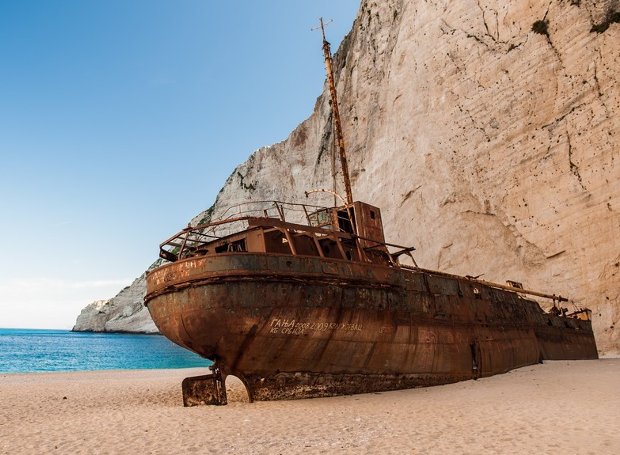 Thank you 
for your attention
“Navagio” beach in Zakynthos, Greece
Shipwreck of contraband “Panagiotis”, 1 Oct. 1980